Hmyz
Vecné učenie pre 4.roč.


Vypracovala Mgr. Mihaliková Anna
Spojená škola Ul. J. Kollára 3,
 Nové Mesto nad Váhom
Medzi hmyz patria:

 motýle- 

Chrobáky-

Muchy-

 mravce-

 včely-
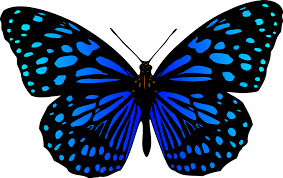 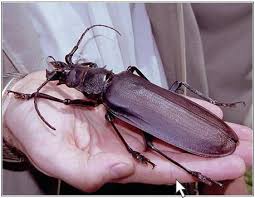 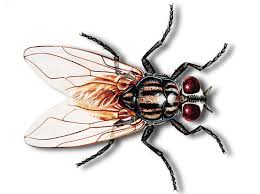 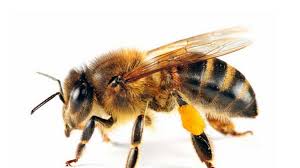 Mravec
Hmyz sa liahne z vajíčok, premení sa na larvu,alebo kuklu, potom na dospelého jedinca.
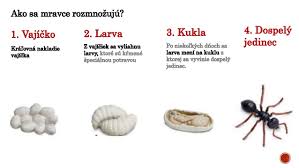 Telo hmyzu tvoria 3 časti: hlava, hruď a bruško
Vyrob si vlastného mravca
Vymaľuj si včeličku
Mucha-hlava, hruď, bruško, 6nôh, krídla
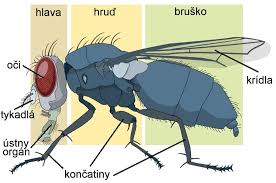 Hmyz pre človeka
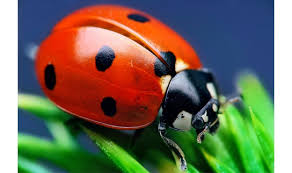 Užitočný:
Lienka- živí sa voškami 


Včela – opeľuje kvety ,vyrába med
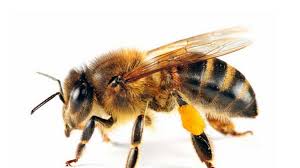 Nežiadúci:


Chrúst- požiera listy, ničí úrodu



Kliešť – prenáša choroby
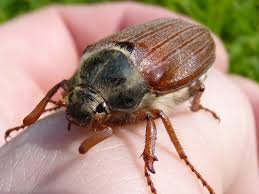 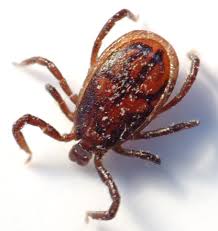 Každý živočích je v prírode dôležitý!!!!!

Prírodu si musíme chrániť!!!!